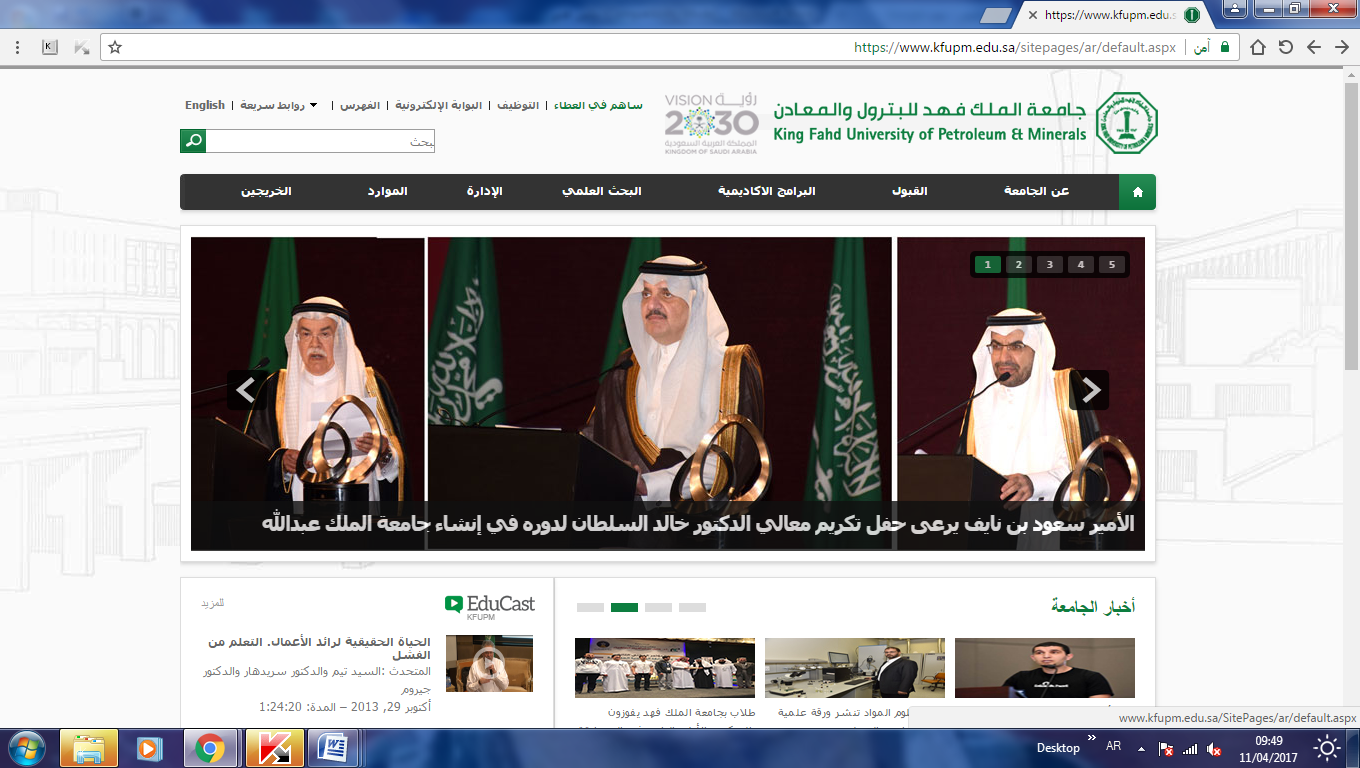 How to Improve Your Performance
كيف تحسن من أدائك
Ali Husain Al-Gadhib
November 22, 2017
المحاضرة 
مقدمة
نموذج  ع . م. ق لحساب المعدل التراكمي لشخصيتك
الدماغ و علم الأعصاب
خطوات عملية لرفع المعدل التراكمي لحياتك
كيف تطور و ترفع من معدل أدائك الجامعي
أهم سؤالين في حياتك .
 لماذا      ؟
كيف      ؟
الإجابة عليها ينتج لك أفاق لمعرفة الذات و أكتشاف الطاقة الكامنة داخل النفس و الأخذ بها إلى الأفضل .
الأصول  
عمرك
دماغك / عقلك
نموذج  ع . م. ق لحساب المعدل التراكمي لشخصيتك
المعرفة (  ( KNOWLEDGE                     ع       (  ( K 
المهارة (  ( SKILL                                     م       (  ( S
القيم و المبادئ  (  ( VALUES                     ق       (  ( V
The KSV model for calculating the GPA of your personality
What are the attributes of K,S, and V
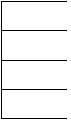 K =
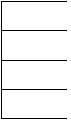 S =
f
V =
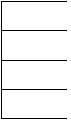 المعرفة            (  ( K
القراءة .
الإصغاء .
الدورات .
التحصيل الأكاديمي .
التواصل الجتماعي .
الكتابة .
المهارات       (  ( S

مهارة الاتصال مع الآخرين .
مهارة التسويق .
مهارة برامج الكومبيوتر .
مهارة الألعاب الرياضية ( الرماية – السباحة – ركوب الخيل ).
مهارة الأكل .
مهارة الاسترخاء .
القيم      (  ( V
الأخلاق .
العبادات .
المعاملات .
الإخلاص .
التواضع .



الاحترام .
الامانة .
حب الآخرين .
فن التعامل .
اللطف و المداراة .
KSV model
K - Knowledge
S - Skills
F (KSV)
V - Values
Knowledge
GPA
Values and
Manners
Skills
المعرفة تقود إلى المهارة
المهارة تنمي المعرفة 
و القيم تؤثر و تتأثر بالمعرفة و المهارة .
So the question is what is the combination 
of the three function KSV that makes f
f = K + S + V
f  =     k + βs +  v
GPA = f(KSV)
K (a, b, c, d)
S (f, g, h, i)
V (j, k, l, m)
الجامعة ركزت على أمور كثيرة و مهمة جدا و استراتيجيات لرفع المعدل التراكمي لشخصية الطالب جنباً إلى جنب مع معدله التراكمي :
 

النوادي  ( المهارات ) .
العمل التطوعي ( القيم )
العمل الخيري ( القيم )
التحصيل الاكاديمي ( العلم و المعرفة )
مااذا انت اليوم هو ليس من أجتهادك وحدك و إنما هو نعمة و تفضل من الرحمن أولاً ، وثم والديك ، وعطاء وطنك ، و اجتهادك 
 
 
إذاً 
 
تواضــــــــــــع
الدماغ و علم الأعصاب 

يحتوي الدماغ على عشرة بلايين من النيورونات .
تتصل مع بعضها البعض عن طريق وصيلات يبلغ عددها مائة تريليون .
في سم المكعب الواحد يوجد وصيلات عددها كعدد النجوم في المجموعة الشمسية لدرب التبانة .
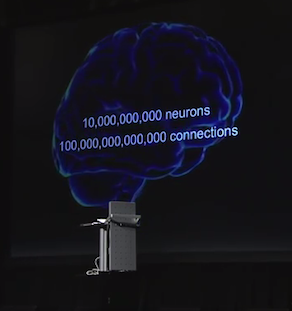 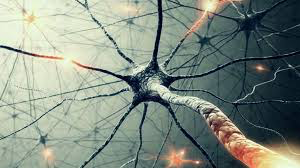 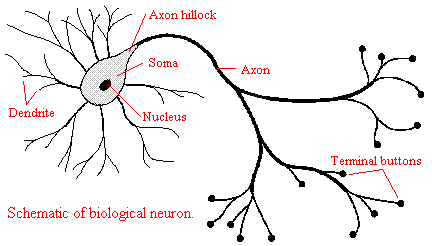 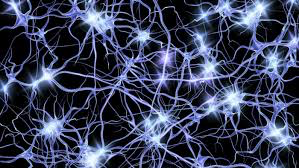 لن تستطيع ان تستقبل قناتك بوضوح مادام الارسال ليس على نفس التردد
 
إذا
تحتاج إلى التركيز و المعايرة  .
خطوات علمية لرفع المعدل التراكمي لشخصيتك :
لا تنتقد و لا تحكم على الآخرين و لا تقارن .
إنسى و أصفح .
إبدأ بالاقلاع عن عادة واحدة غير محبوة .
لا تنسى أن تاكل الماء و أن تتنفس بعمق .
الإيجابية .
لا تهرب من الأشياء التي تخيفك بل واجهها .
تعلم شيئ جديد ( السباحة ).
ابتعد عن جلد لاذات .
تعرف على نقاط القوة عندك فهي نقاط تسويقك .
ثق بنفسك .
أنظر إلى العقبات كتحديات و ليست كمشاكل .
أيقظ الجانب العاطفي من عقللك .
حاول أن تحل أي مشكلة مهما كانت صغيرة لانها عقبة في طريق التخاطب العقلي و المعرفي .
لن تعطي و لن تخدم ما دمت ضعيفاً جسمياً و روحياً لذا ساعة لربك و ساعة لبدنك .
استحضار الامتنان و النعم .
أشرف حبيب الرحمن
 
صاحب أكبر شركة لبرمجة الهندسة الانشائية ( برج خليفة )
15% هو نصيب الجانب المعرفي
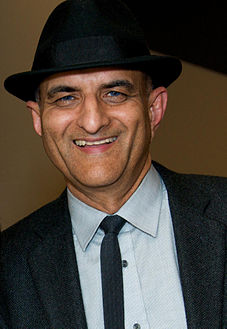 التحديات و الصعوبات التي أثرت على معدلك التراكمي
صعوبات أكاديمية
مشاكل تخصصية ووظيفية
تحديات عائلية
أمور شخصية
نقاط القوة في شخصيتك و المهارات 
التي تساعدك على التغلب على مشاكلك
رسم خطة عمل و البدء على تنفيذها بالاستشارة مع مرشدك الطلابي
الشمس
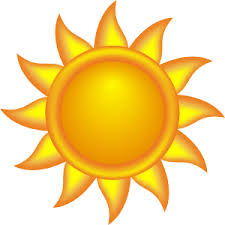 الشمس وقودها ذاتي 
تعطي النور ، الطاقة ، و الحرارة و الدفئ
لذا
 
" أريدك نجماً لا أريدك كوباً   "
شكرا لإصغائكم